FD Operations & Maintenance
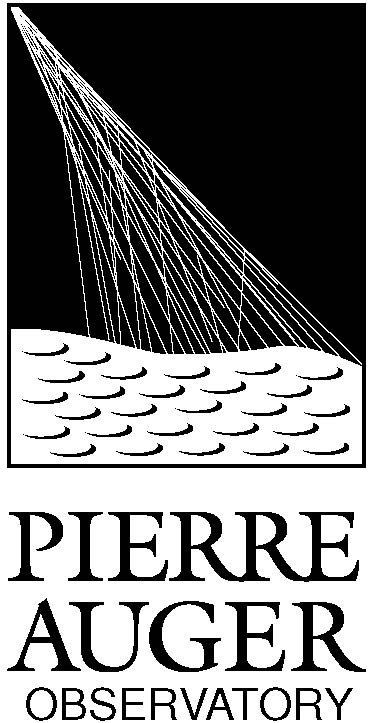 Anton Moroz

Malargue, Oct 10, 2023
Operations (shift 4.10.23)
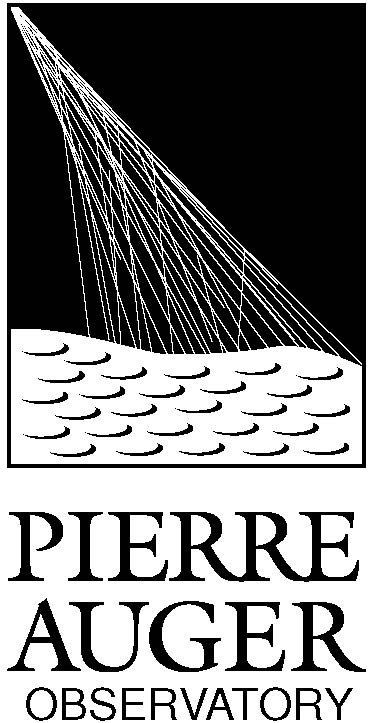 Weather
Nights mostly cloudy, strong wind only during daytime. No rain by today
Power cuts 
6.10 power went out in LA close to the end of the shift
8.10 power cut during the day in LL and LM – LL bay 4 UPS failure – not operated that night
HE (in down position)
4.10 Very high variance in 1 pixel (bay 1), this pixel is gray in calibration. Other days worked fine
LA
9.10 (tonight) Bay 6 UPS failure – this bay not used today
Other
Hybrid reconstruction for September
July + August reports published
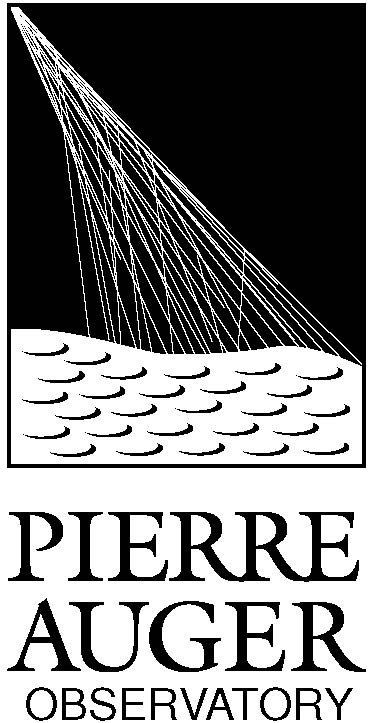 Maintenance
Mirror cleaning in HEAT starts soon – will have to stop using HE

Monitoring not functional in LL (makes it hard for shifters): because of new PC’s the outdated databases are not supported. All of the data has to be moved to a new SQL version

New mirror PCs have arrived for LA – the replacement will probably lead to monitoring failure too?